AVID 2 Week 6
9/24/12
Bell Ringer Monday
Essential Question Chart from last week due NOW.  

TRF Due Tomorrow:  Study 

Create Essential Question Chart for this week.

Essential Question:  What are the components of the SAT?
Housekeeping
PSAT money due. 
PSAT 10/17 periods 2 – 5
Homework Due Dates 
Mon:  Essential Question 
           College Research Project 
Tues: TRF - Study 
Wed:  TRF Reflection
Thurs:  TRF - Choice
Fri:  TRF Reflection
        Vocab

Parent Interview on Weebly
	Due Monday!



Congrats to ALL!!!
Scoreboard Update? 
Proud Board Moments?
Birthdays?
Definition, Synonym, Antonym, Sentence, Part of Speech, and a Visual
Don’t forget all the requirements!
Tactful, Surreptitious, Vindicate, Tenacious, Wary, Reverence, Provocative, Ostentatious,  Nonchalant, Mundane  
Vocabulary Options:  Chart on the computer
NO COPY AND PASTE!!!
VOCABULARY FUN!!
Bell Ringer Tuesday
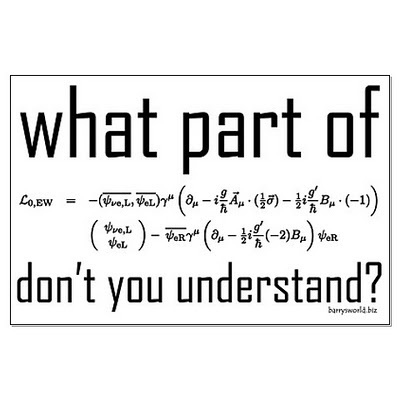 Essential Question:  How does inquiry help me?  How well do I collaborate?

Turn in your TRF to the 
appropriate magnetic folder.
 
 6 people per group only!!!!
Chair Olympics 1st set-up and 4th Clean-up

TRF Reflection Due Tomorrow
Bell Ringer Wednesday
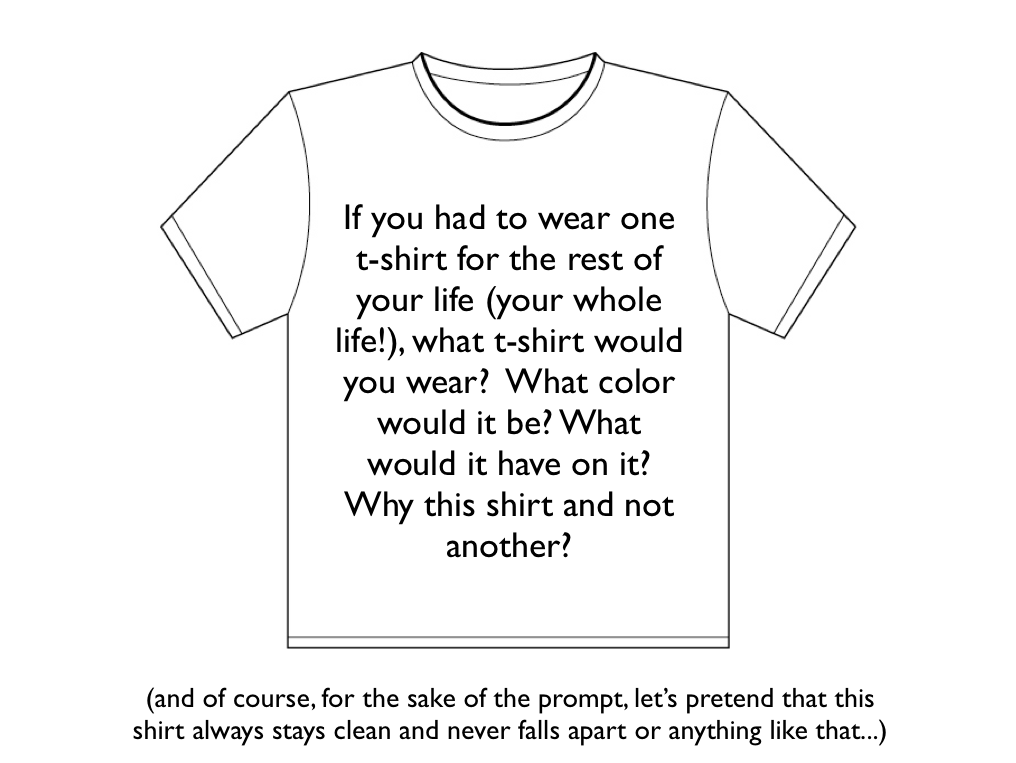 Essential Question:  What are the steps to PROVE?


Bell Ringer:  Timed writing.  Read and respond with NO TALKING!
Wednesday:  Sentence Completion
SAT Book

Answer all of the Sentence Completion Questions using the PROVE Technique

Homework:  TRF Choice
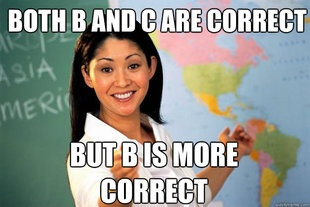 Bell Ringer Thursday
Essential Question:  How does inquiry help me?  How well do I collaborate?

TRF Due:  Choice

Turn in your TRF to the 
appropriate magnetic folder.
 
 6 people per group only!!!!
Chair Olympics!!!

TRF Reflection Due Tomorrow
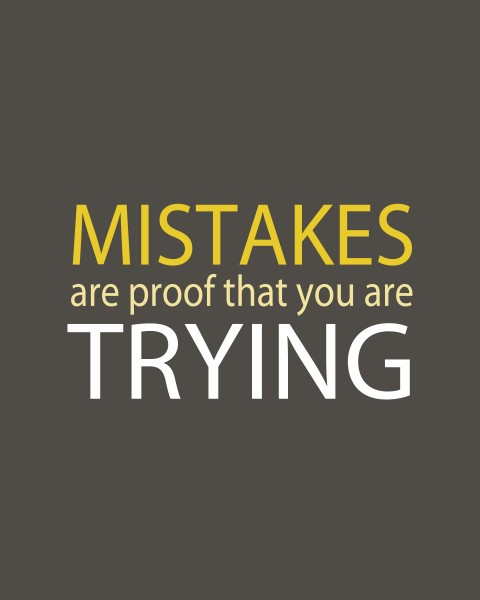 Who’s Who in AVID

I know what you did last summer

Class Who’s Who
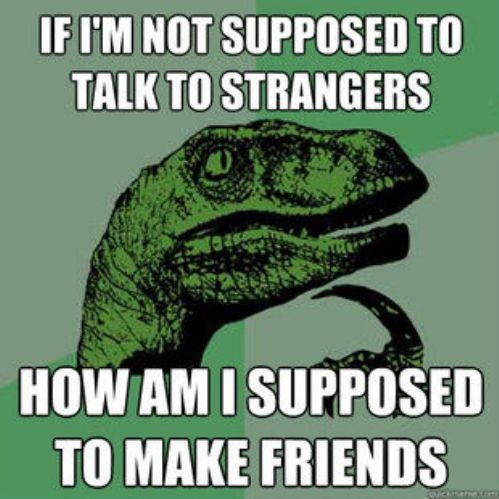 Friday:  Team Competitions
College Research Project Begins
Choose any college of your choice to begin
Fill-out the worksheet completely.
Use the college/university’s website, collegeboard.com, google, youtube, etc to find the information.
AVID 2 Weekend Homework Due:  9/28
College Parent Interview

Print off of weebly and answer the questions with your parent.  

Answer all in complete sentences
AVID 3 Weekend Homework Due 9/28!